In which patients should cemented femoral components be used during primary total hip arthroplasty?


Michael M. Kheir MD
Assistant Professor of Orthopaedic Surgery, 
University of Michigan
Zhaorui Wang
Muhammad Amin Chinoy
Abdelhak Adjel
Frederico Burga
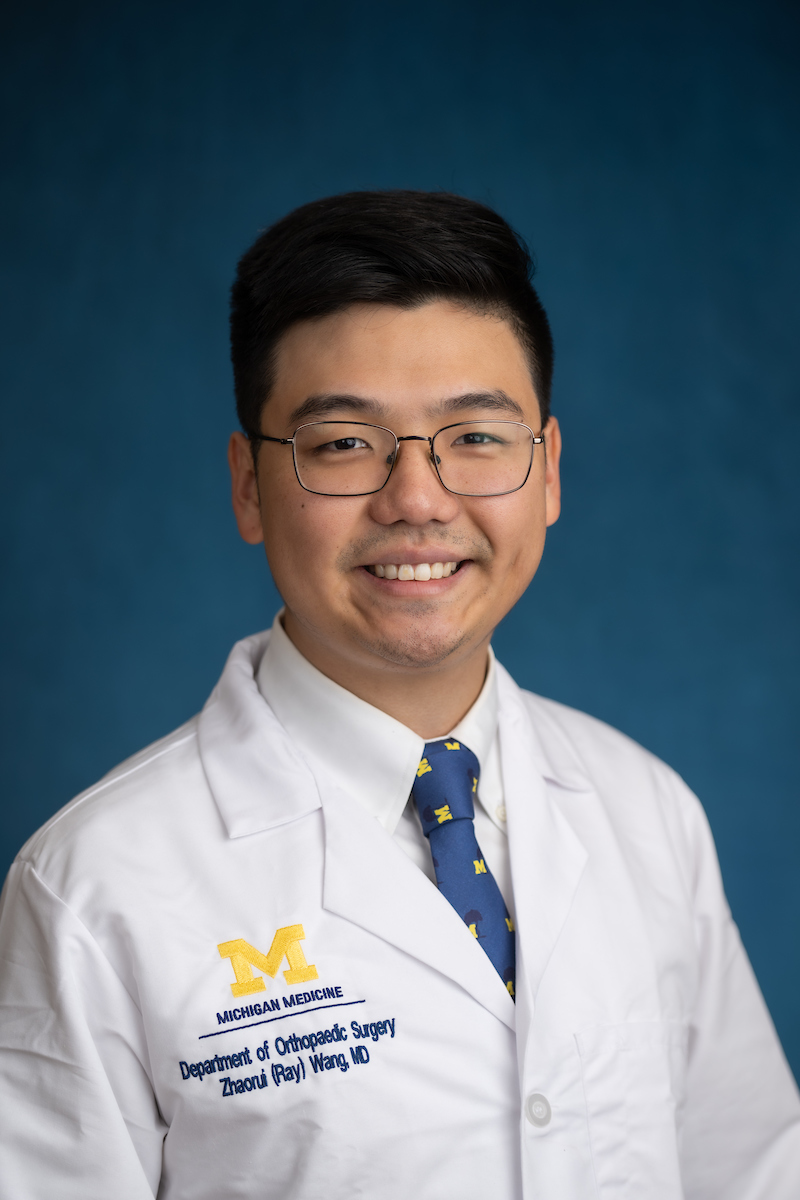 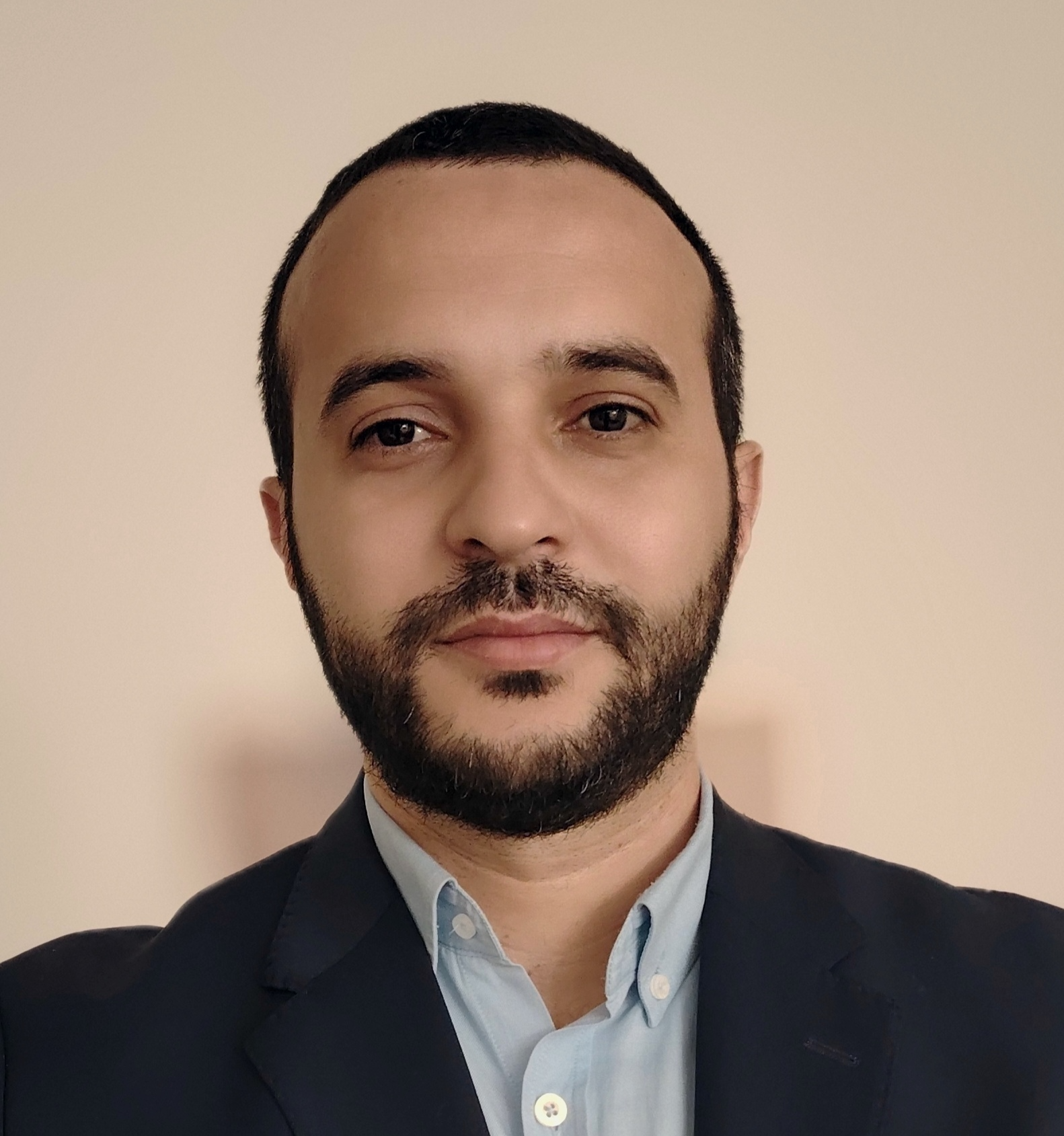 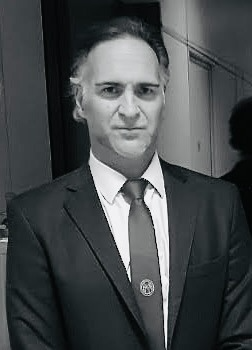 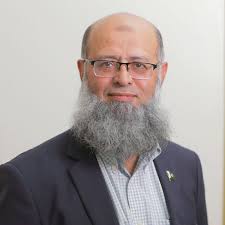 Kenichi Oe
Dirk J.F. Moojen
Marco Teloken
Michael Reed
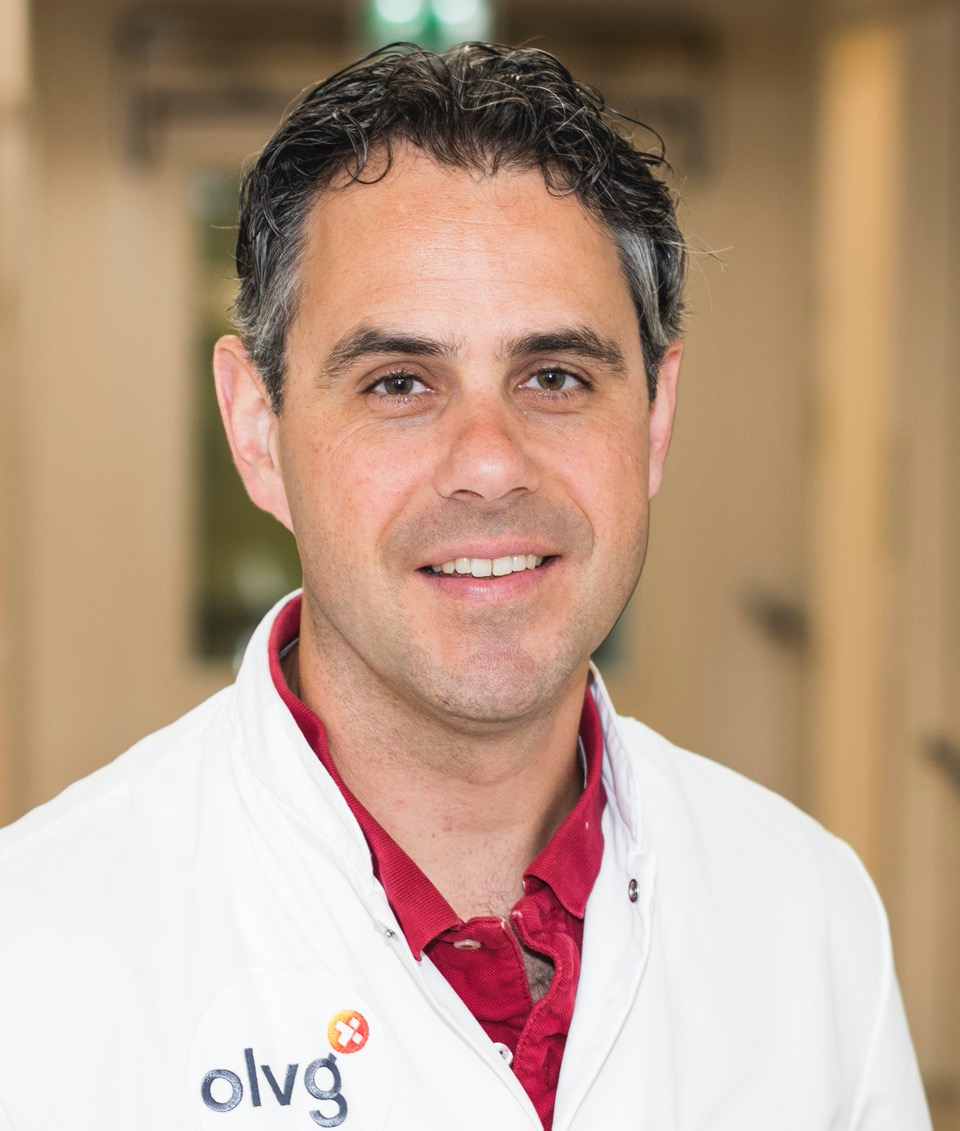 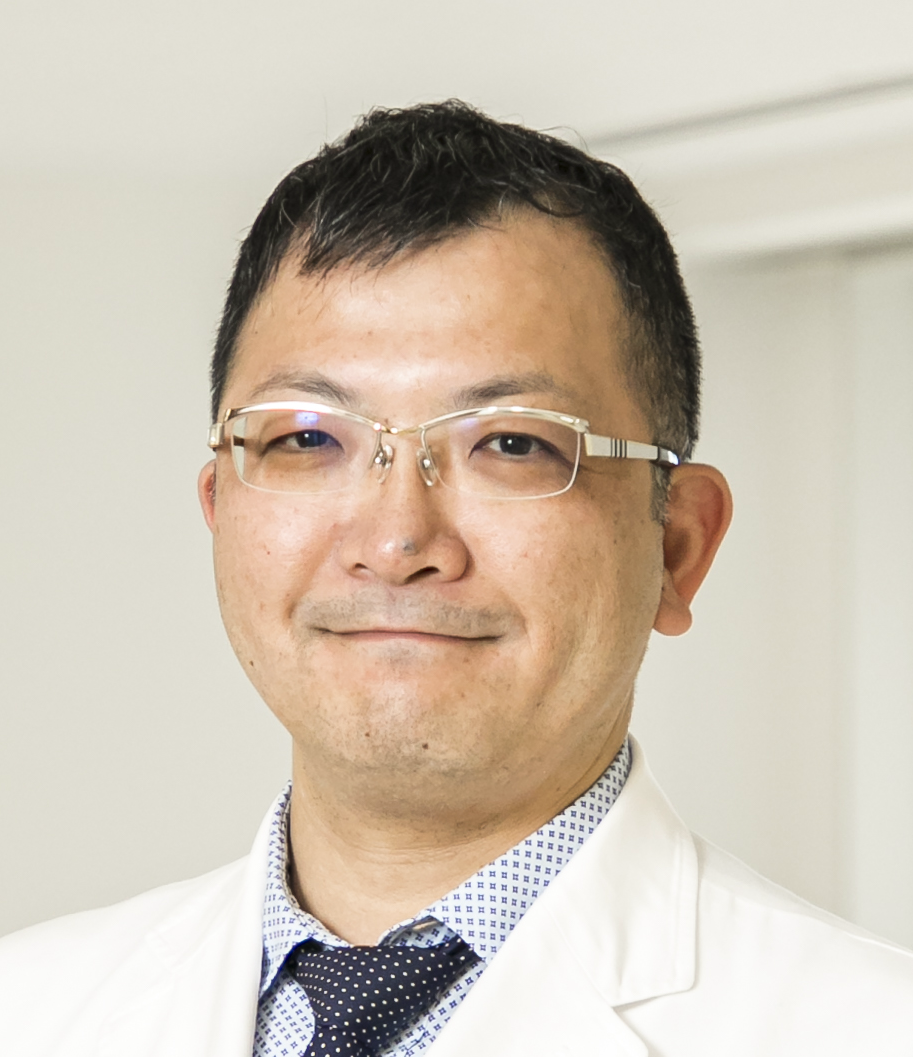 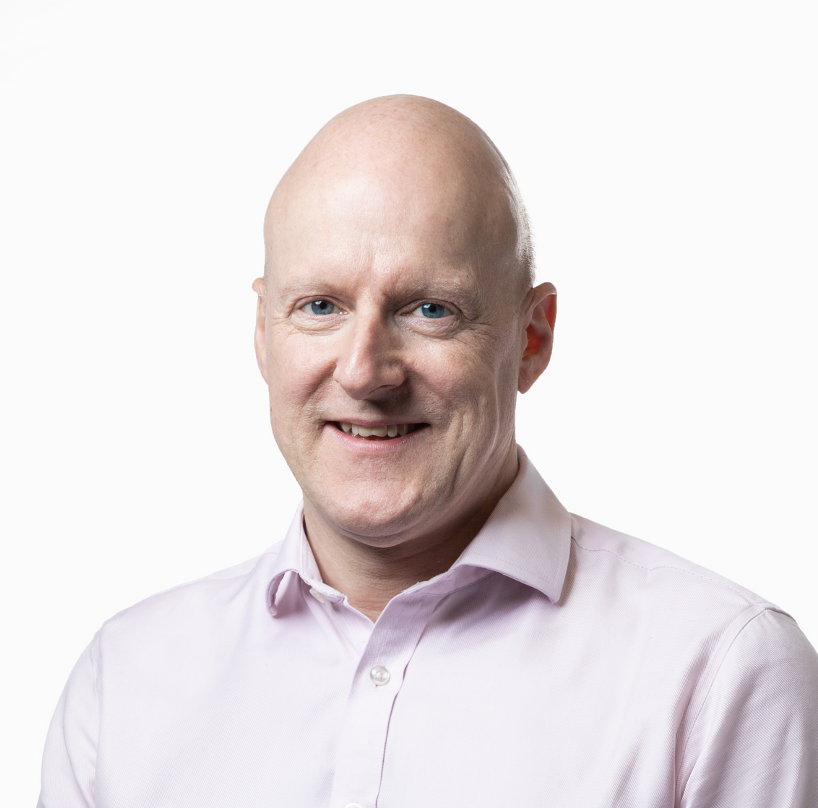 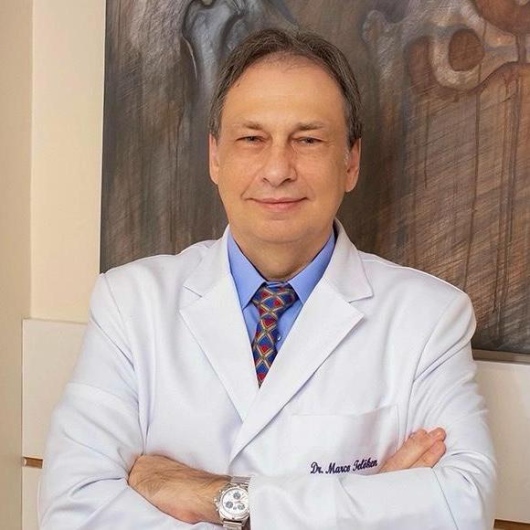 Why is this topic Important?
There is continued debate as to whether cemented or cementless femoral fixation should be used in particular cases.
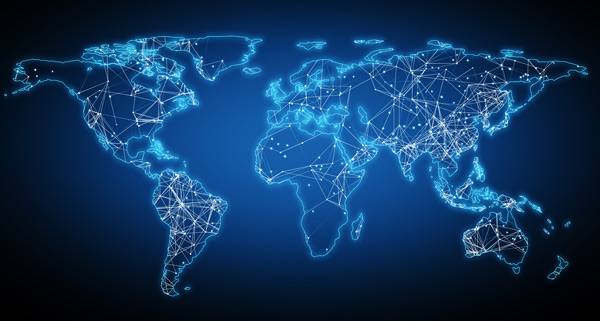 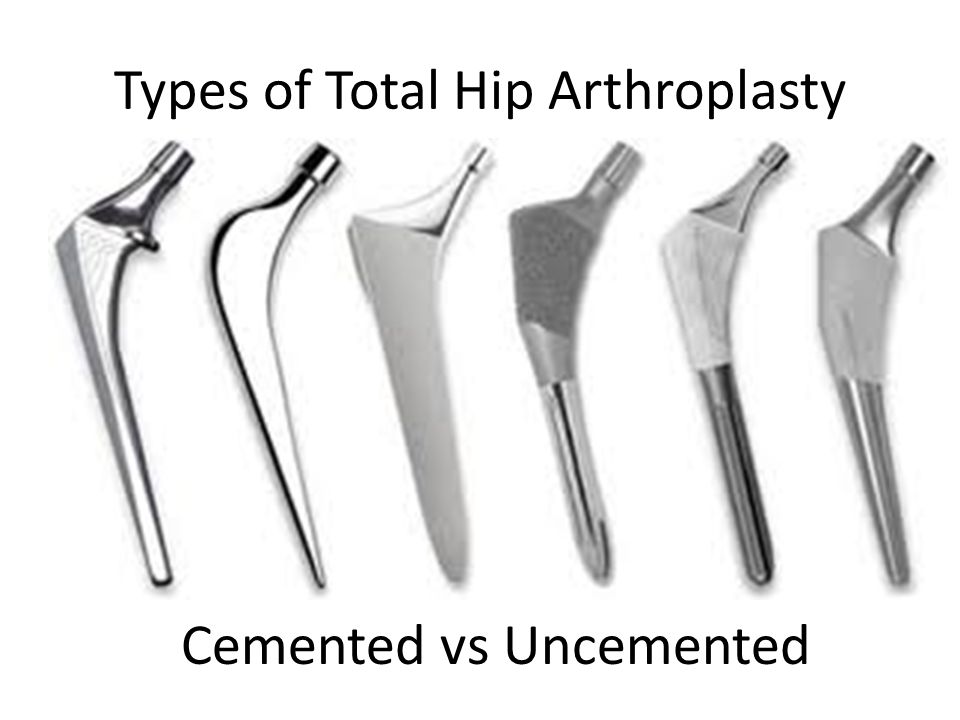 [Speaker Notes: Cemented implants developed in the 60s, cementless in the 80s, and have gained popularity all over the world, in some parts of the world like the US it is currently the most common choice.]
Literature Review/Process
Mesh terms used: 
((arthroplasty, replacement, hip[mj] AND ("hip arthroplasties"[tiab:~3] OR "hip arthroplasty"[tiab:~3] OR "total hip"[tiab:~3])) OR ("total hip"[tiab] AND arthroplast*[tiab])) AND (bone cements[mh] OR cement[tiab] OR cemented[tiab] OR cements[tiab]) AND english[la] AND 2014:2024[dp] NOT (case reports[pt] OR comment[pt] OR editorial[pt] OR letter[pt]) NOT (animals[mh])
Number of articles retrieved: 1379
Screening: 96 full text review; 70 data extraction
Final number of publications: 49
Findings from Literature
Benefits: ↓ ppx fxs (intraop and postop)
Risks: aseptic loosening, PE, cement technique, op time
Who to cement:
Age: “Elderly” (65-75yrs), no sig benefit when younger
Sex: Females (risk reduction is less significant in males)
Femoral neck fractures
Osteoporosis / Dorr C bone
Consider in hip dysplasia for deformity correction
Question:
In which patients should cemented femoral components be used during primary total hip arthroplasty?
Rationale:
We reviewed 49 studies on this question, including large database / registry studies, retrospective reviews, meta-analyses, and randomized controlled trials. The most studied factors are age and sex, which have the clearest evidence for cement use. There is strong evidence in the literature suggesting a cemented femoral component should be used in elderly female patients. A clear cutoff for “elderly” was difficult to define, but the majority of evidence supports >75 years, and consideration in patients older than 65 years in the presence of poor bone stock. In the setting of femoral neck fractures, the evidence in the THA literature mimics the hemi data, with overwhelming support for cemented femoral components, including two RCTs with early discontinuation of both trials due to preliminary results demonstrating increased complications (periprosthetic fractures, revisions, dislocations) in the cementless group. Regarding patients with radiographic osteoporosis or Dorr type C anatomy, a prospective study and a multi-center retrospective study demonstrated increased risk of periprosthetic fracture with cementless implants. Lastly, in the setting of hip dysplasia, cemented stems have been associated with lower fracture rates and provide a viable alternative to diaphyseal-engaging stems to correct difficult deformities.
Question:
In which patients should cemented femoral components be used during primary total hip arthroplasty?

Response:
The literature supports the use of a cemented femoral component in: female patients older than 70 years of age, in patients with femoral neck fractures, in patients with a Dorr type C femur, and in patients with severe osteoporosis.